Муниципальное бюджетное дошкольное образовательное учреждение  детский сад с. Козьмодемьяновка
Финансовая грамотность детей дошкольного возраста

Воспитатель: Е.И. Помелова
Аптека
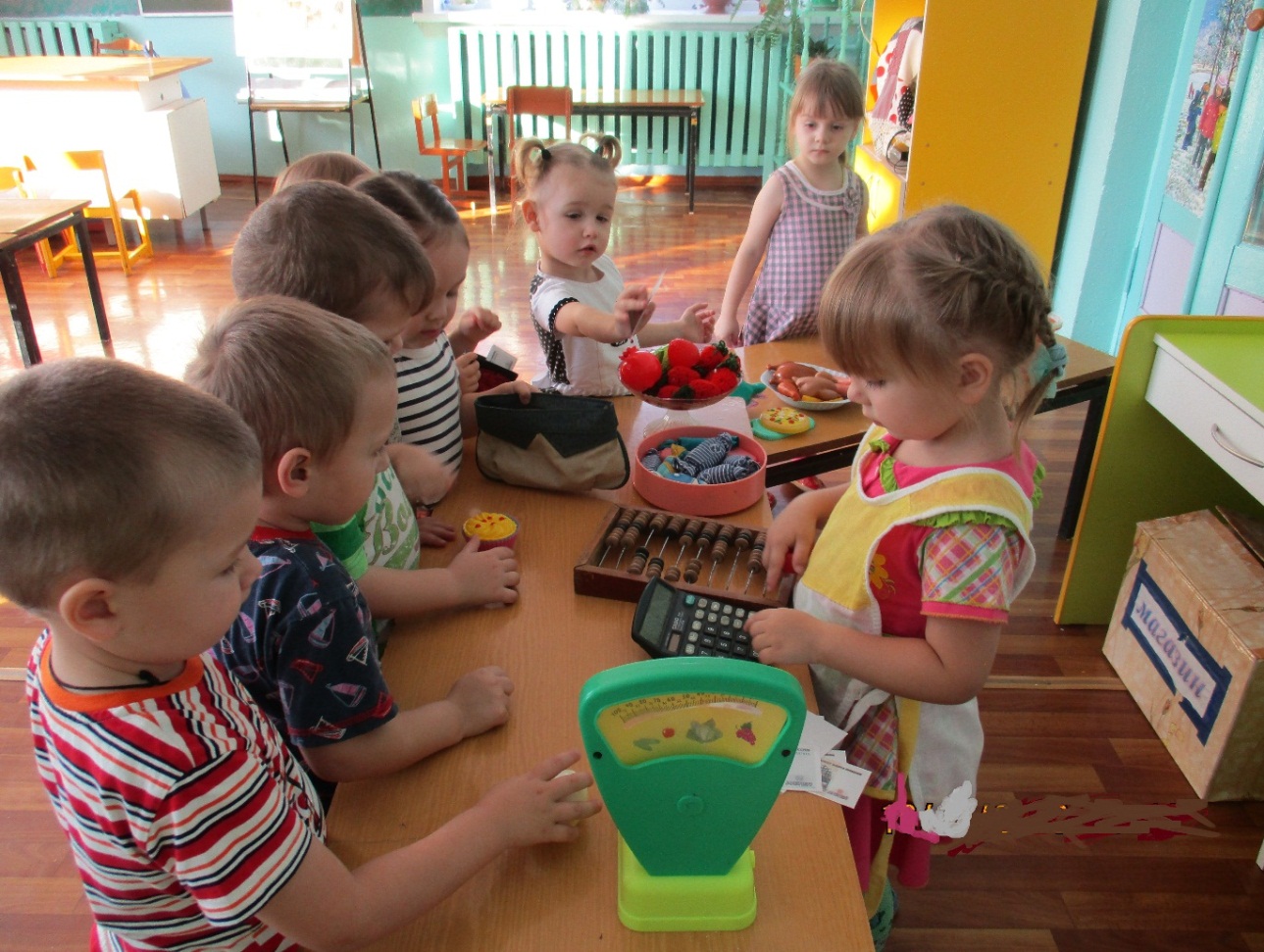 Магазин
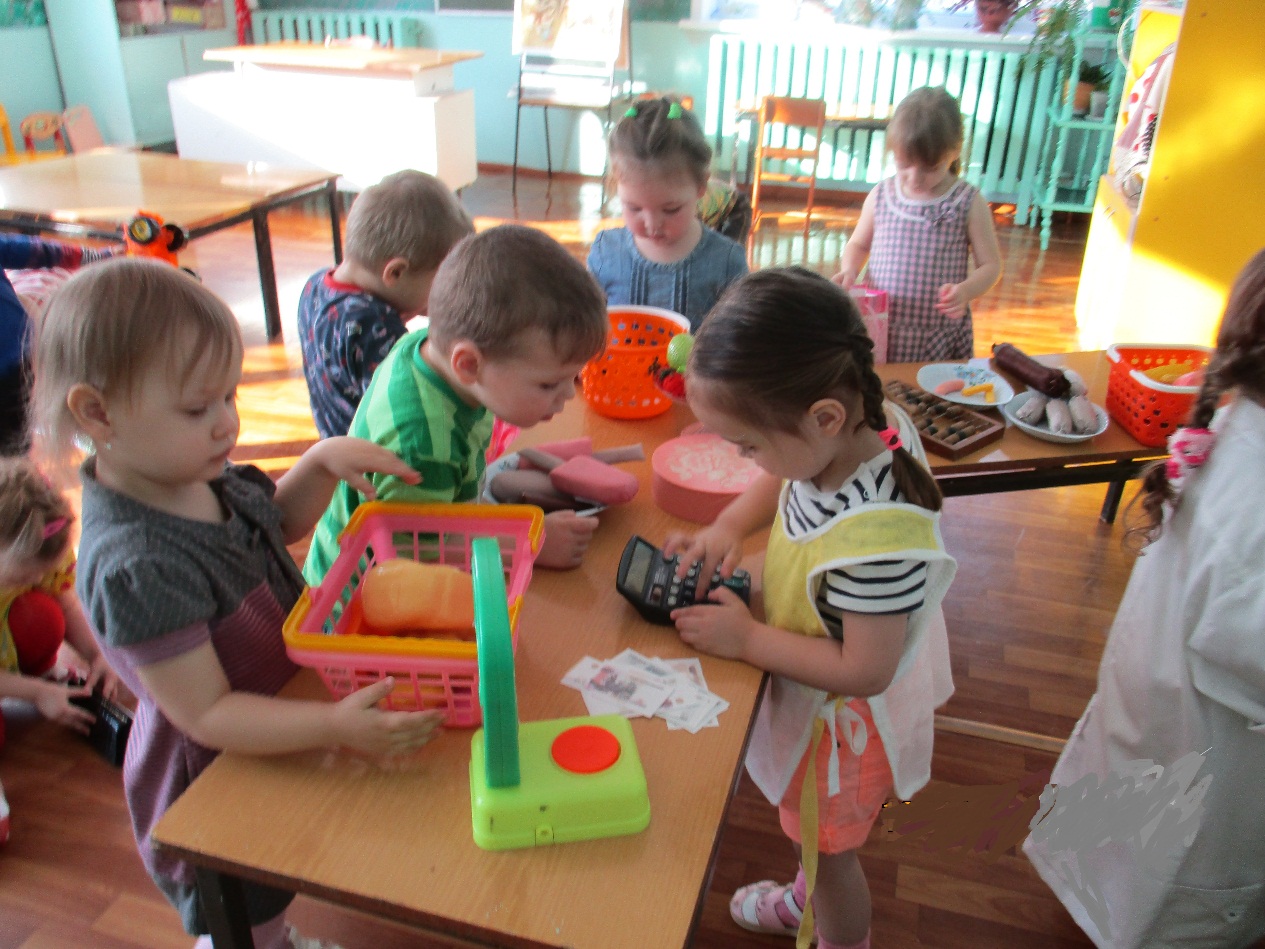 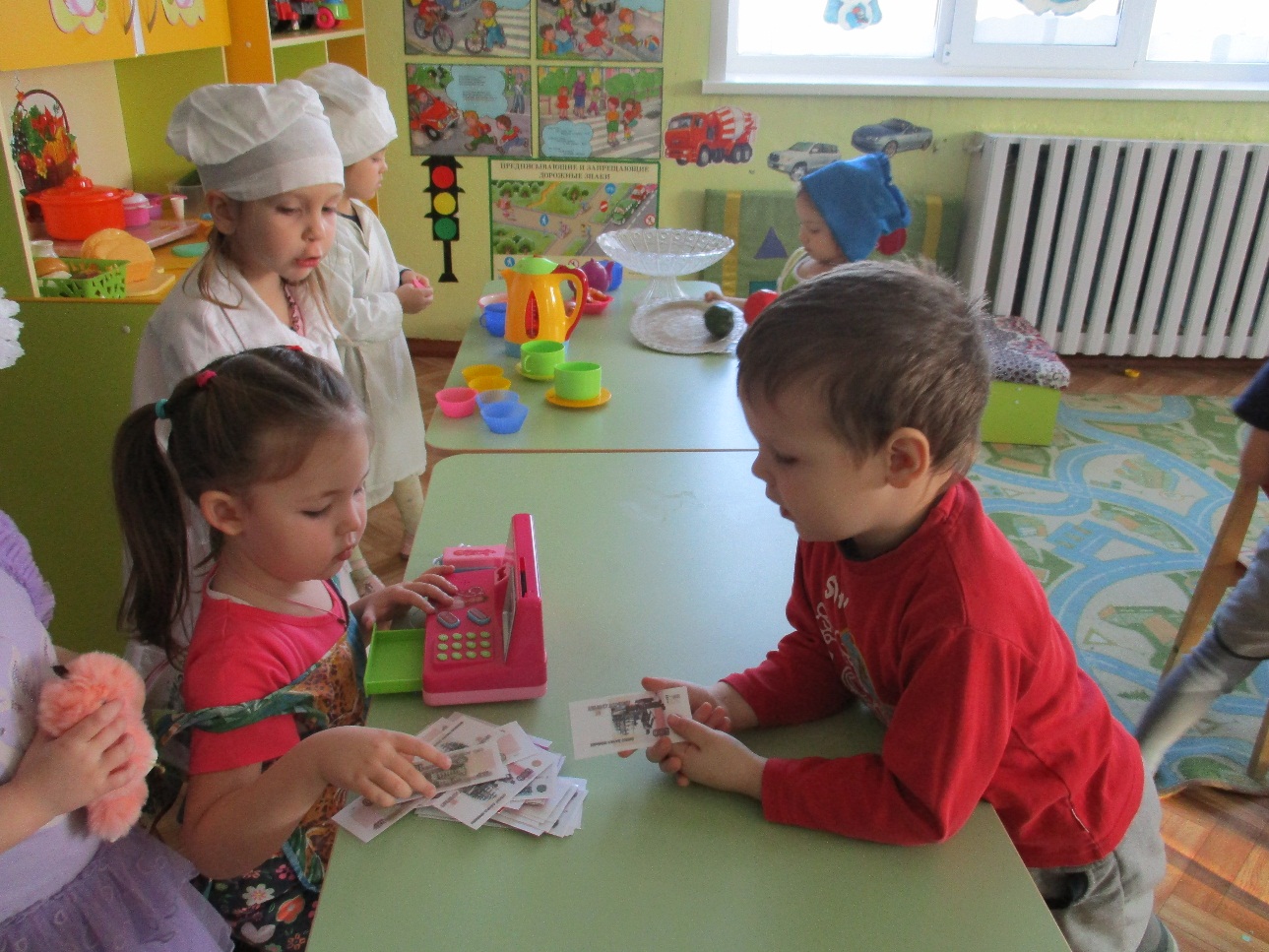 Кафе «Лакомка»
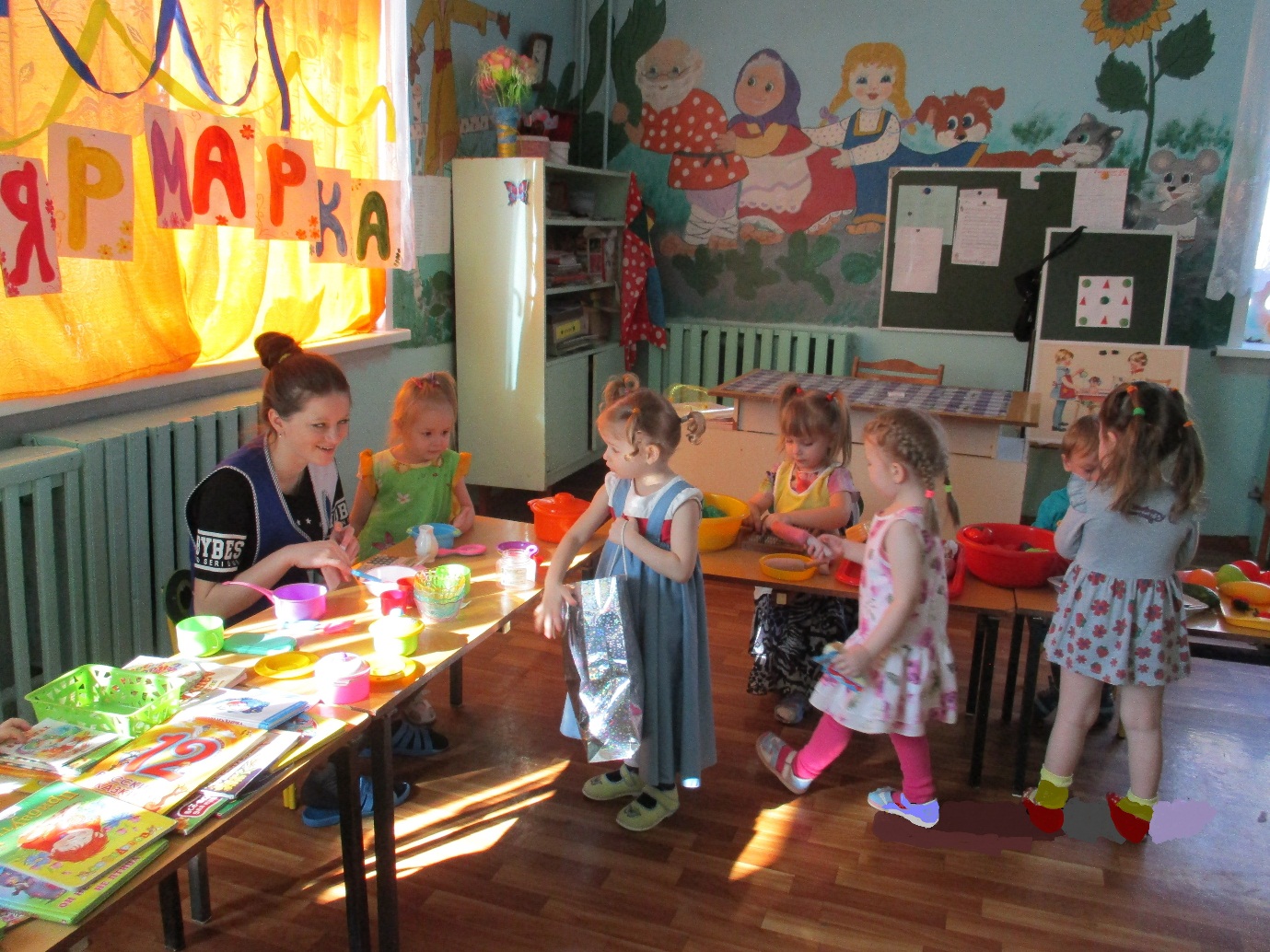 Ярмарка